Дүниежүзінің табиғат ресурстары мен табиғат жағдайлары.
Жоспар
Кіріспе.
Табиғат ресурстары.
Табиғат ресурстарының түрлері мен пайаланылуы.
Табиғат ресурстарының мүмкіндігі.
Табиғат ресурстарының таралу ерекшеліктері
Энергетикалық ресурстар.
Жер ресурсы.
Су ресурсы.
Биологиялық ресурстар.
Экожүйе.
Қорытынды.
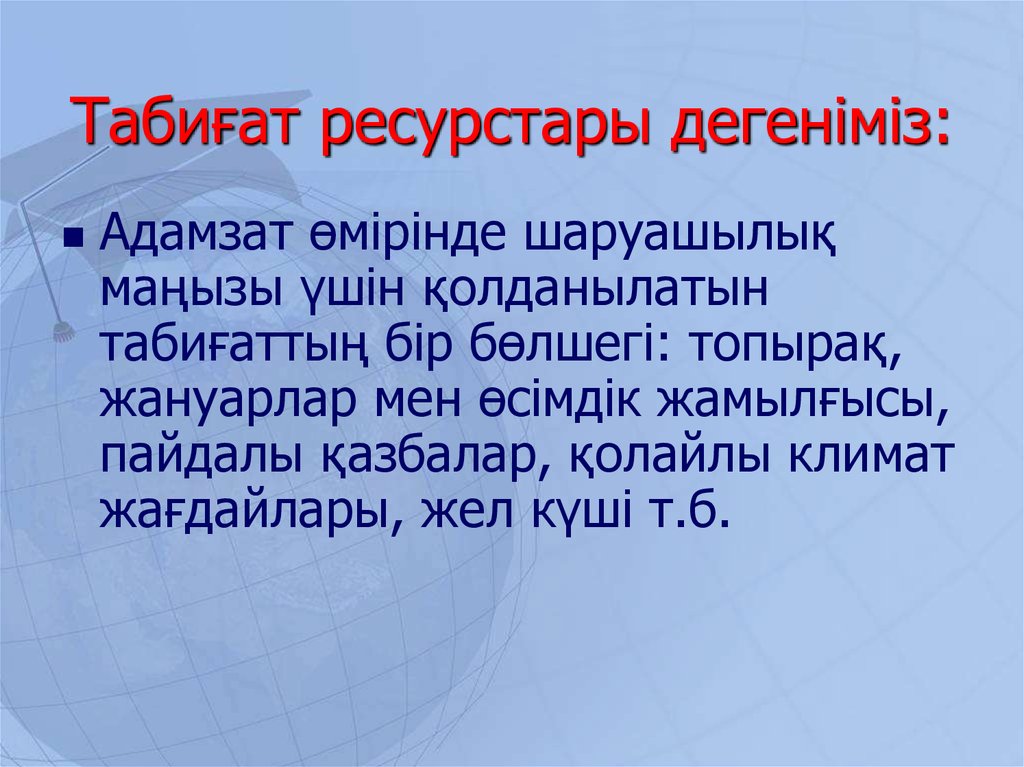 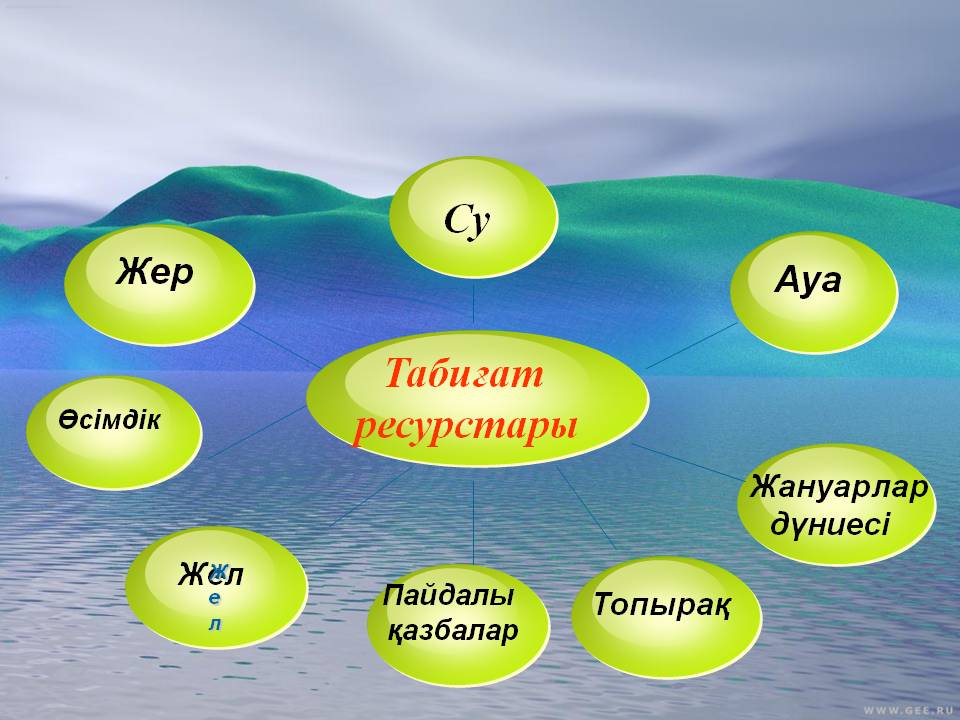 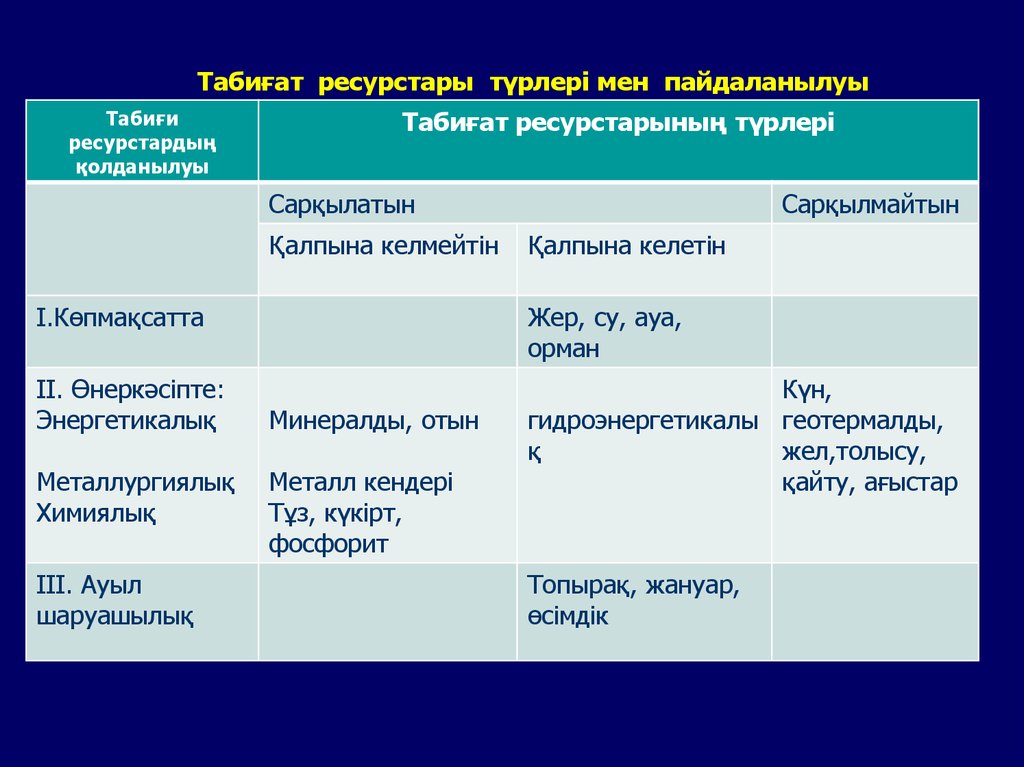 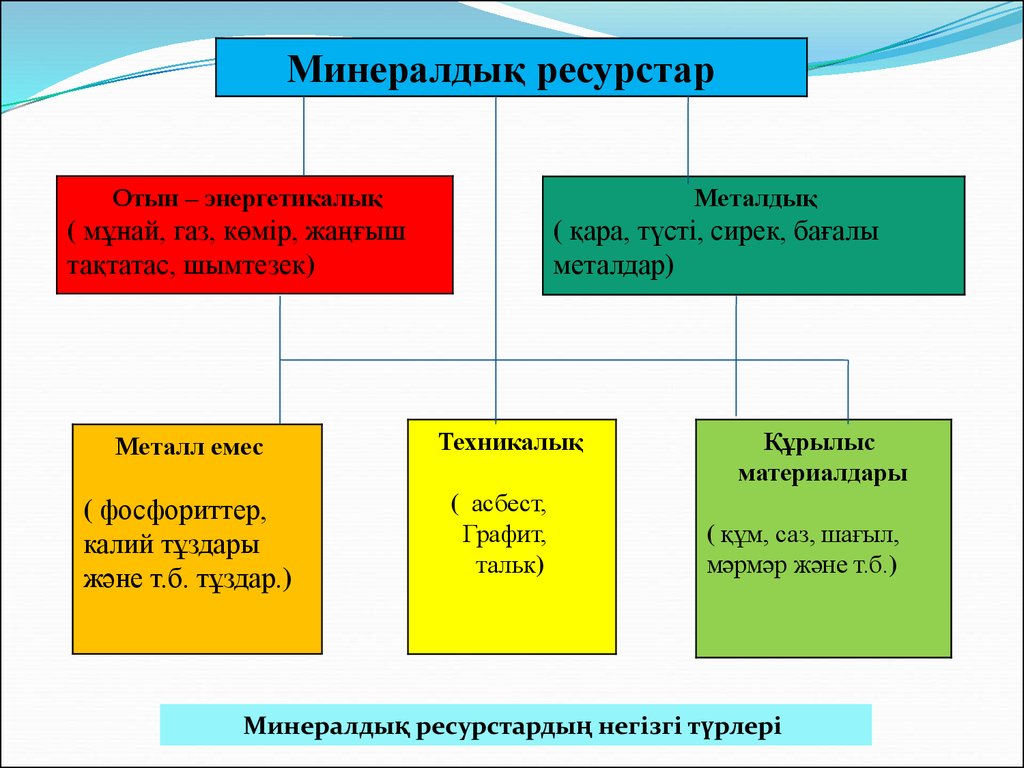 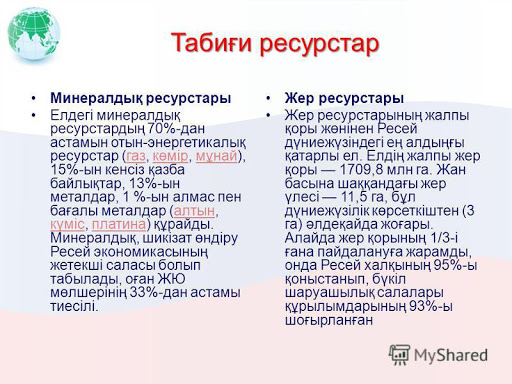 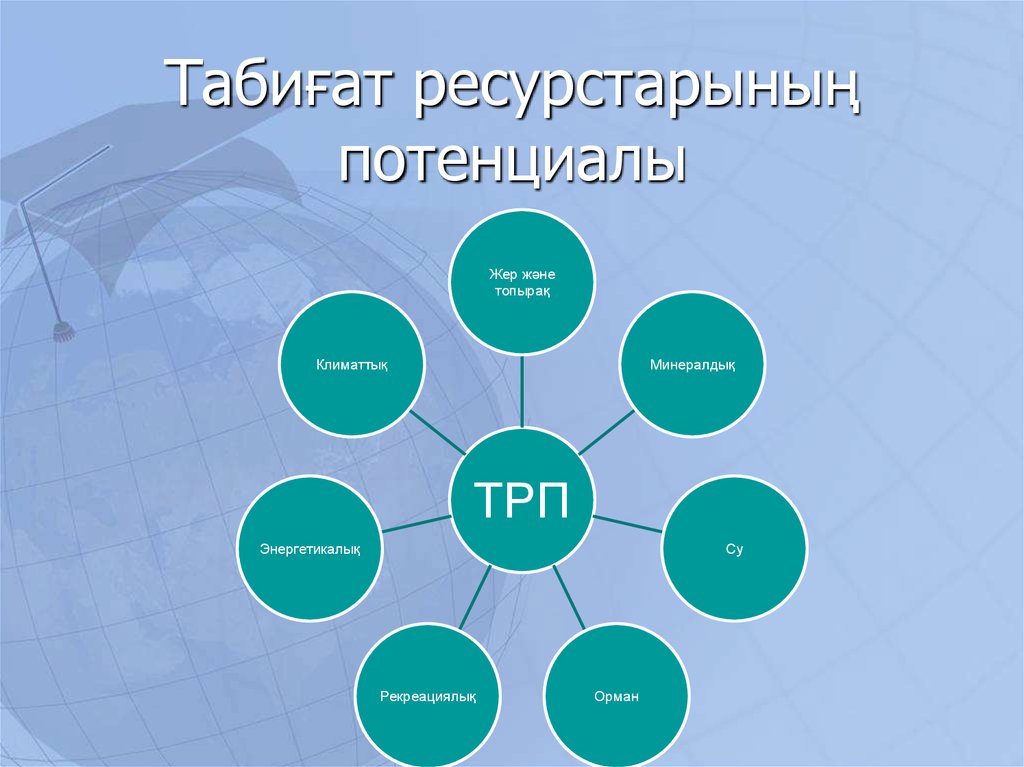 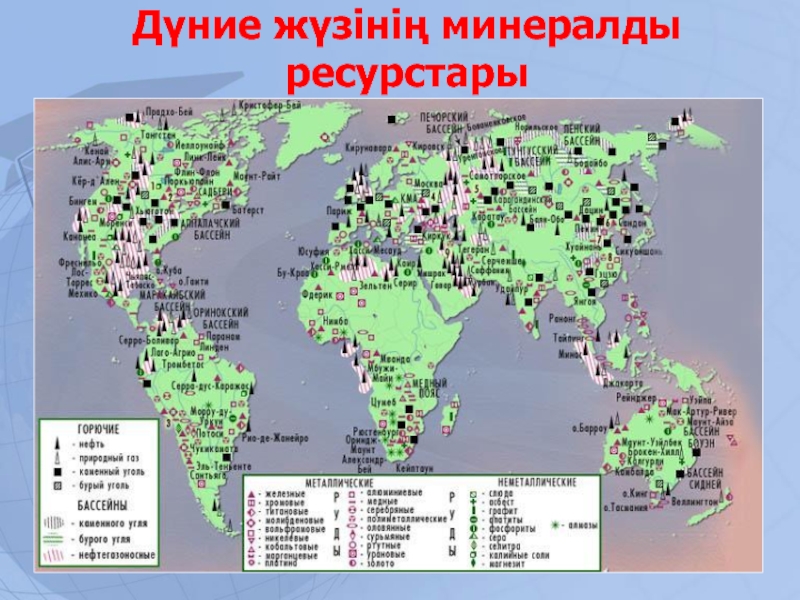 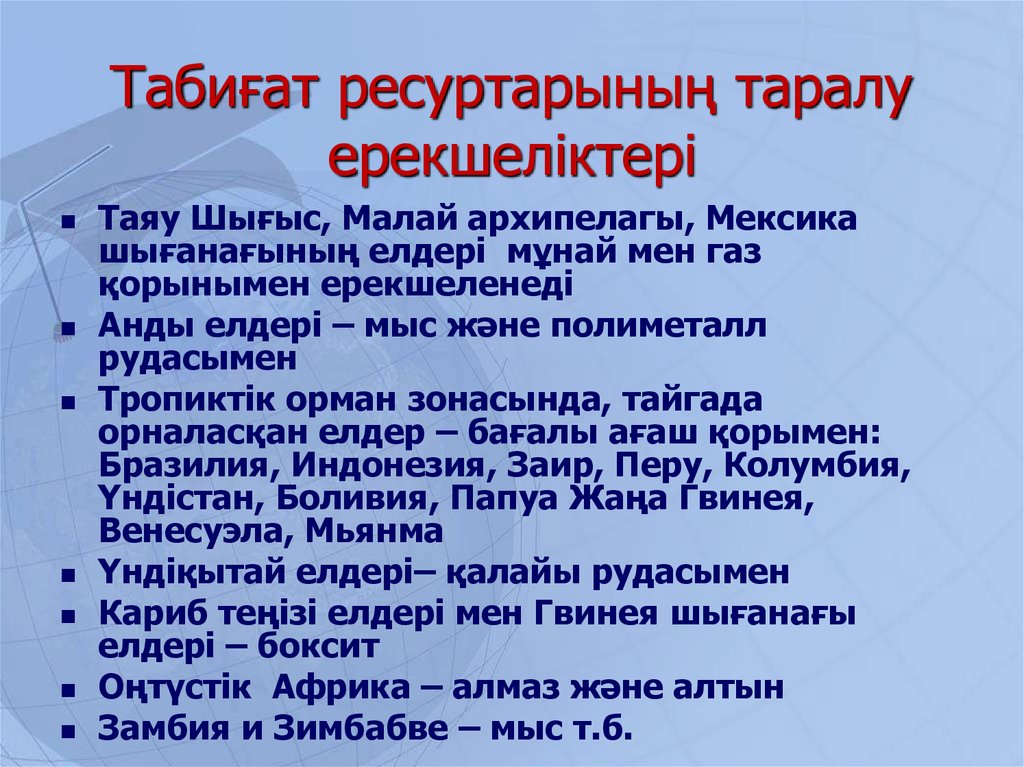 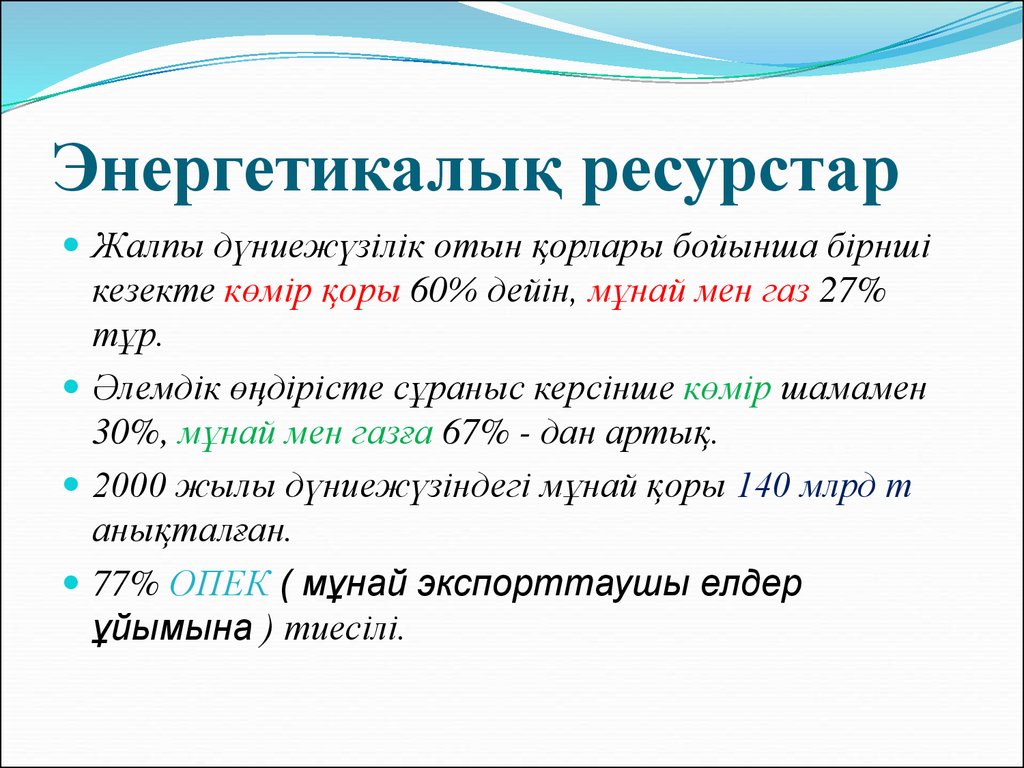 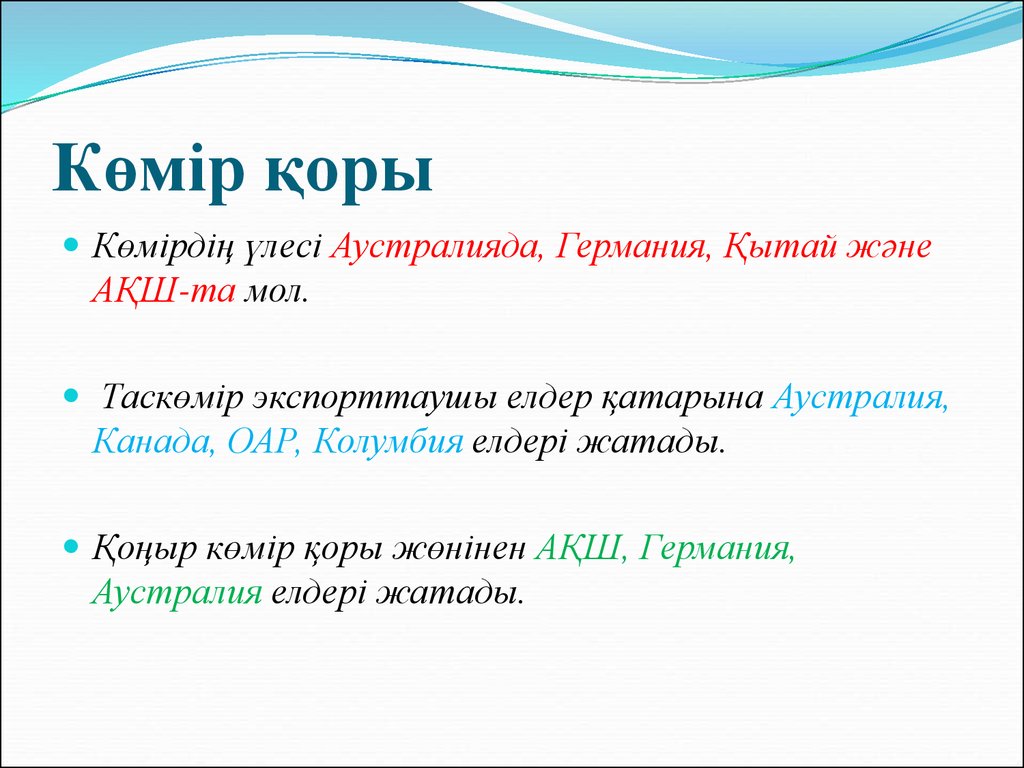 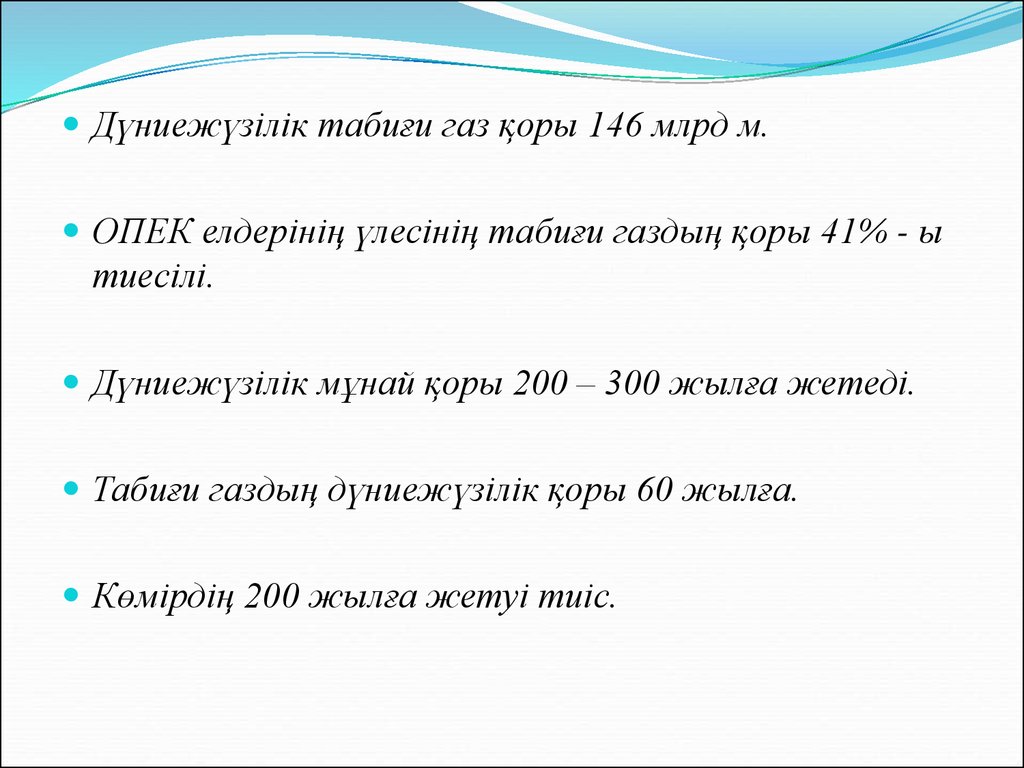 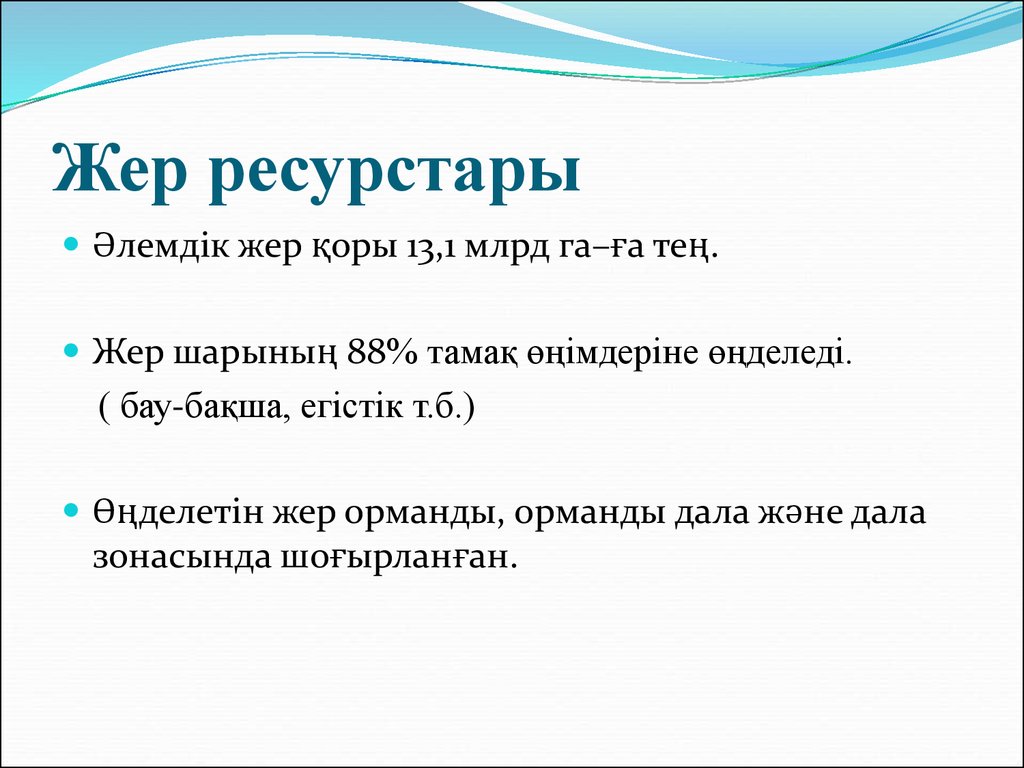 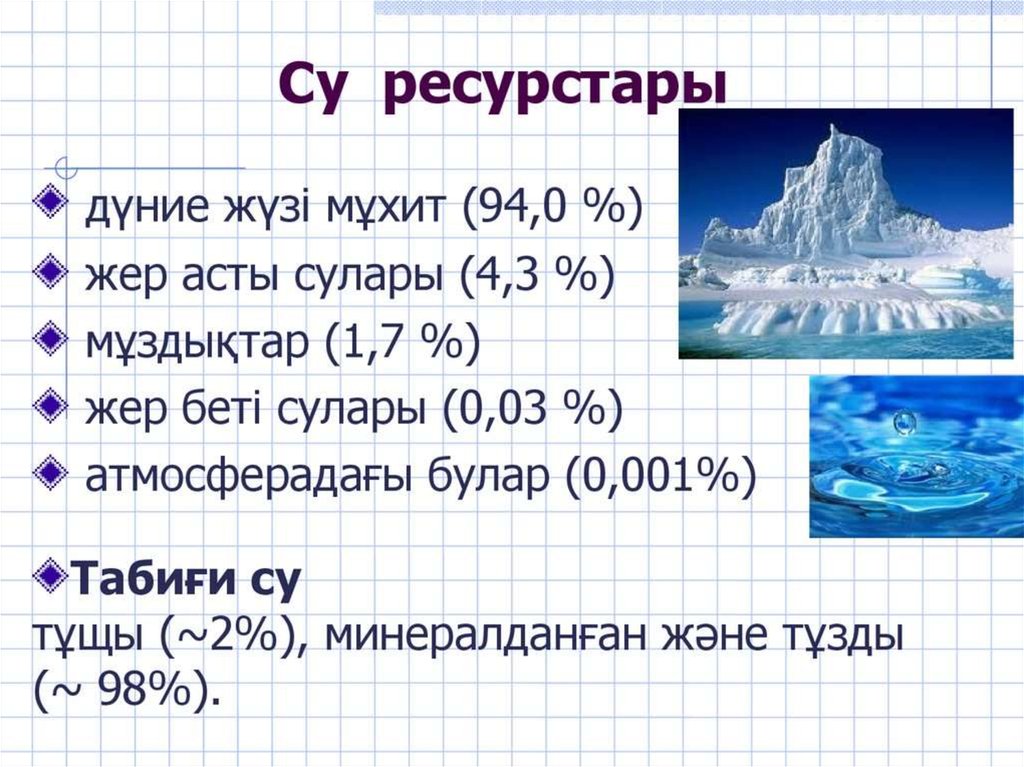 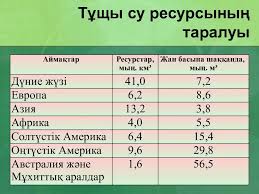 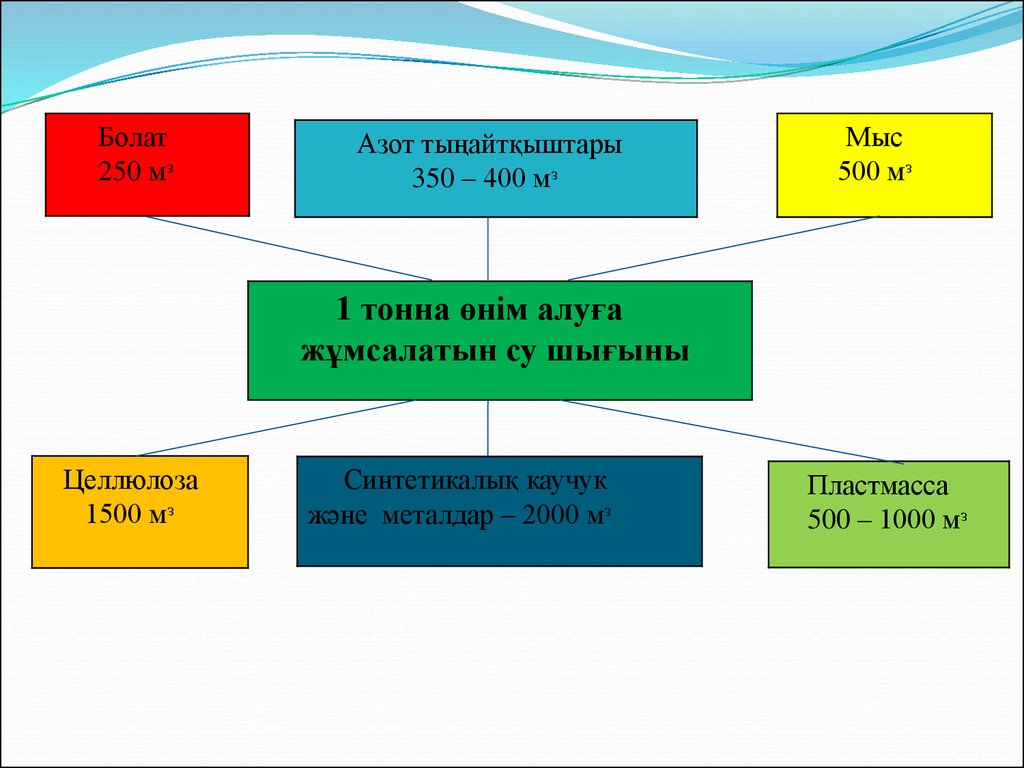 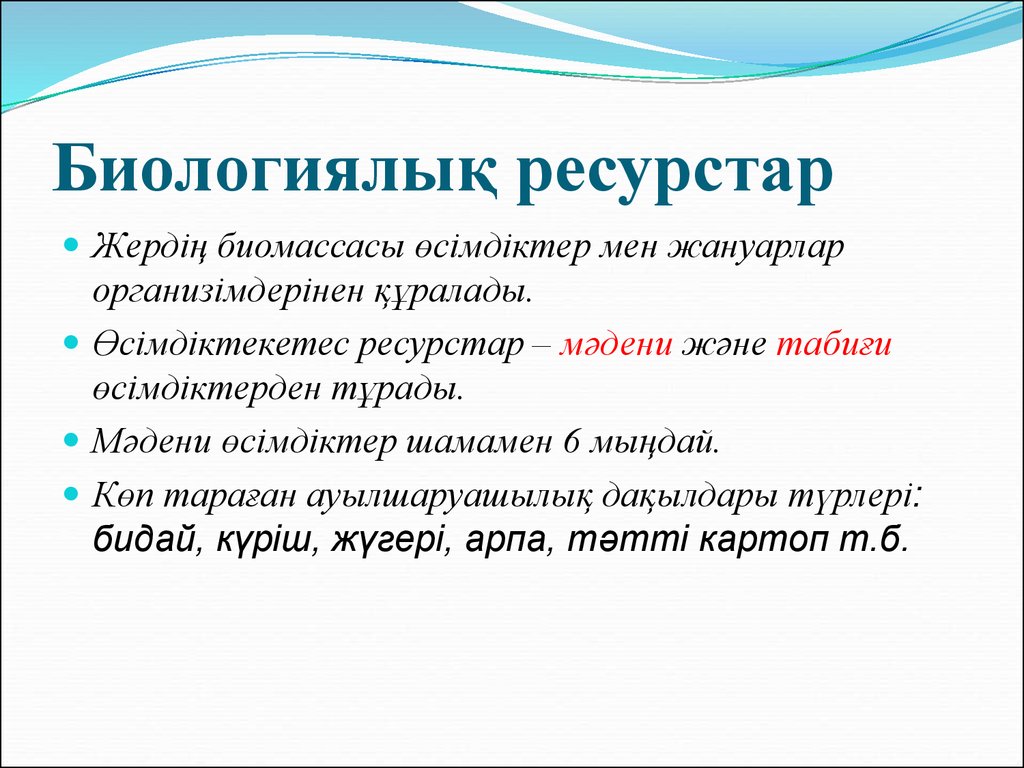 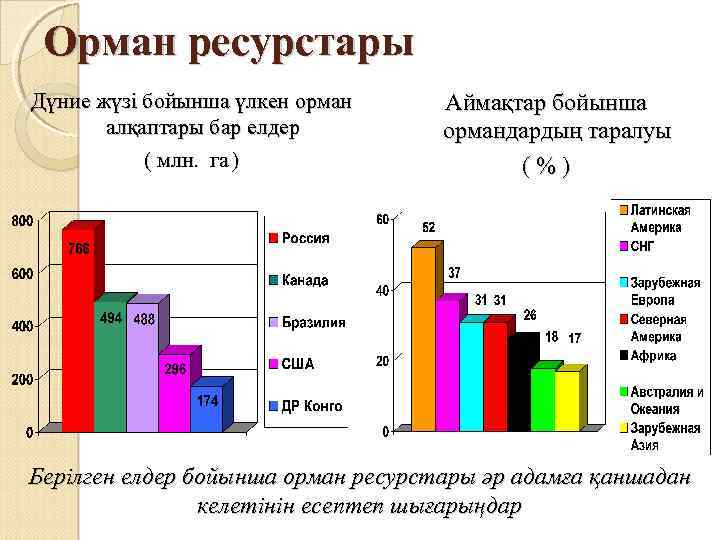 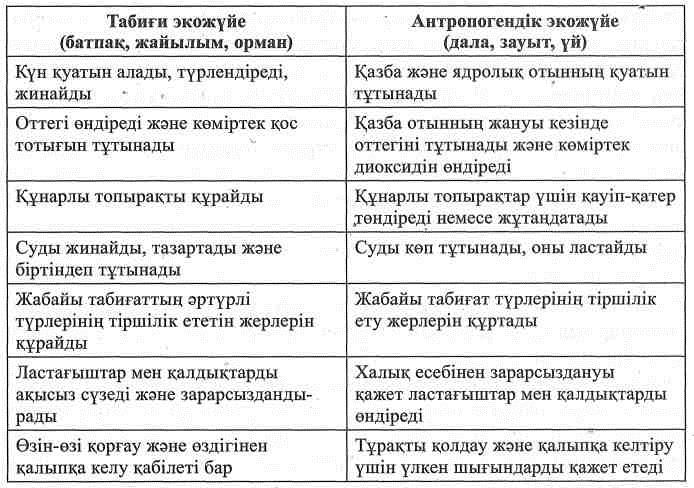